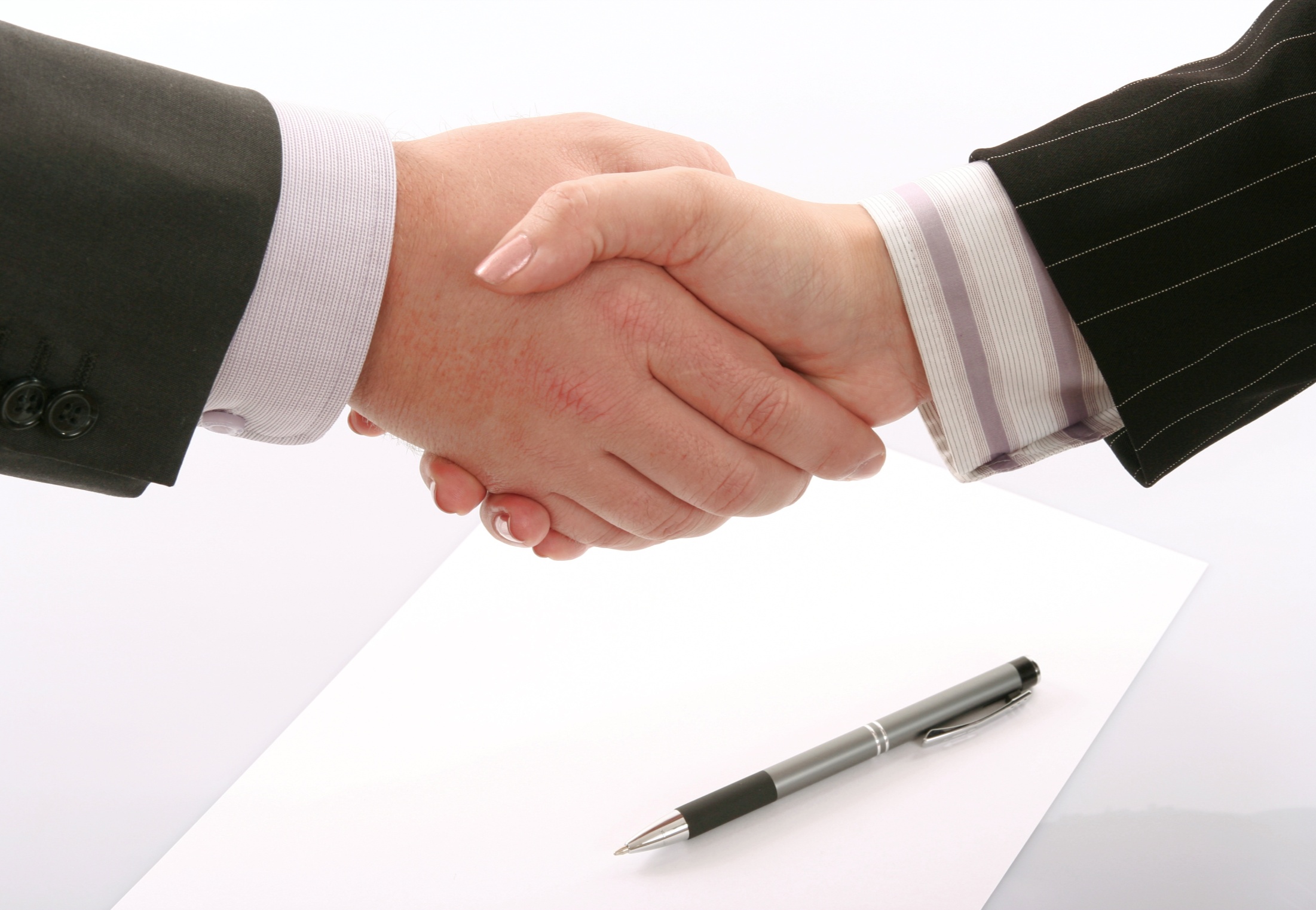 Preddiplomski sveučilišni studij Socijalni rad
KOLEGIJ 
Organizacija i menadžment u socijalnom radu

Predavanje_2 
Okolina menadžmenta
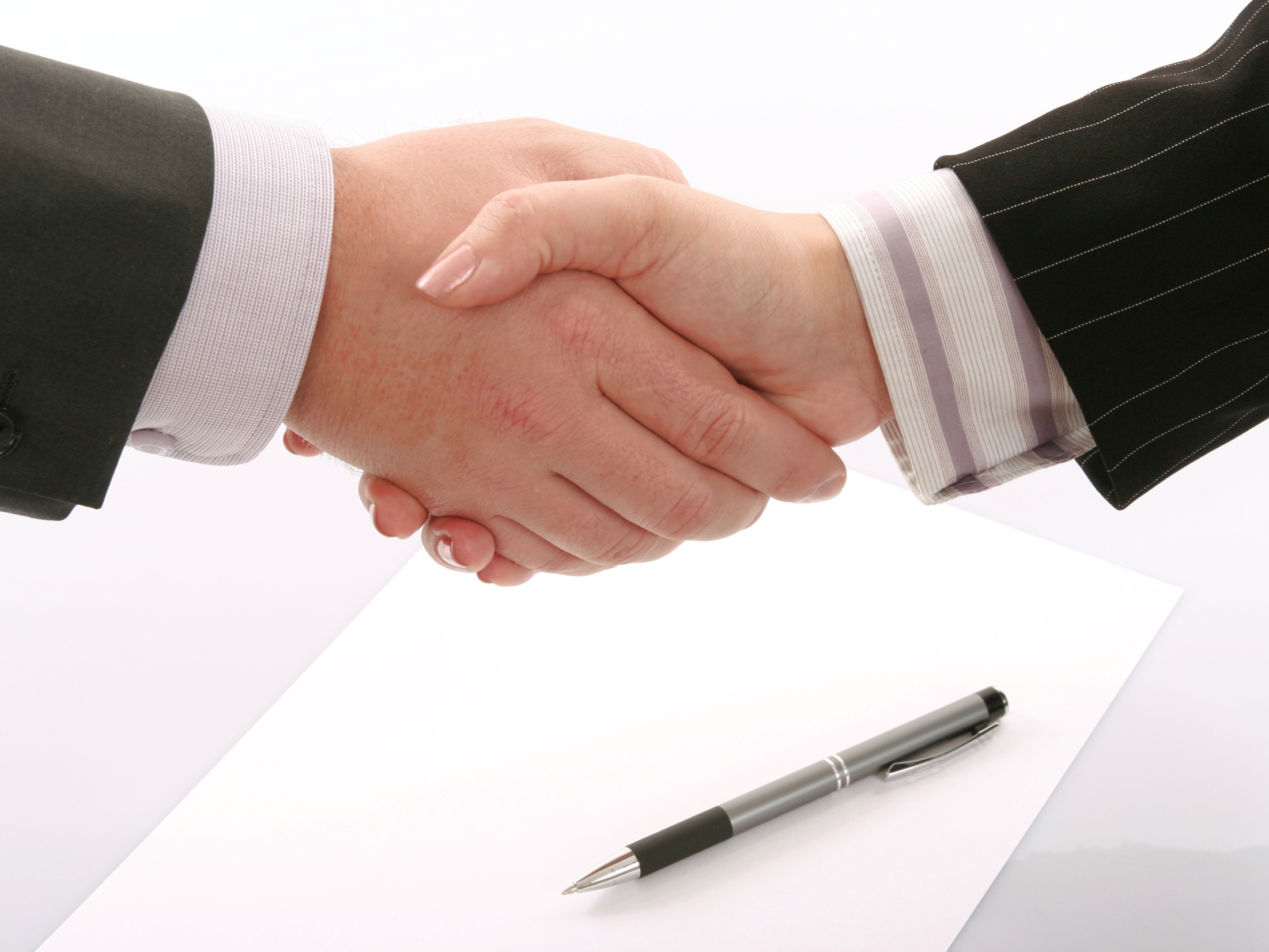 DEFINICIJA
OKOLINU MENADŽMENTA moguće je definirati kao vanjski svijet, odnosno kao dio vanjskoga svijeta s kojim menadžment dolazi u kontakt. Taj vanjski svijet, odnosno okolina menadžmenta, ima snažan utjecaj na menadžere.
Interesno – utjecajne skupine
INTERESI
1
IDENTIFICIRATI
-   Zaposleni
Menadžerski tim
Dioničari
Lokalna zajednica
Kupci
Dobavljači
Vlada
Lokalno nezaposleno stanovništvo
Međunarodna okolina
SPOZNATI
2
3
UTVRDITI
ODGOVORITI
4
Društveno odgovorno ponašanje (DOP)
Daju otpremninu radnicima koji su proglašeni tehnološkim viškom
1
Pružaju radnicima mogućnost da unaprijede svoje vještine i steknu dodatno obrazovanje
2
Dopuštaju zaposlenima da uzmu slobodno vrijeme koje im je potrebno
3
Financijski podupiru različite građanske inicijative u gradovima i mjestima u kojima su locirani
4
Donesu odluku da njihova tvornica i dalje radi s obzirom na to da bi njezino zatvaranje imalo pogubne posljedice za lokalnu zajednicu
5
Odluče zadržati poslovanje u svojoj zemlji kako bi zaštitili radna mjesta umjesto da ga presele u inozemstvo
6
Odluče uložiti novac u poboljšanje rada tvornice radi zaštite okoliša
7
Okolina poduzeća
OPĆA OKOLINA
Michael Porter, 
pet konkurentskih snaga:

Novi konkurenti
Zamjenski proizvodi ili usluge
Pregovaračka moć dobavljača
Pregovaračka moć kupaca
Jakost sadašnjeg suparništva u toj djelatnosti
OKOLINA ZADATKA
1. kupci
4. konkurenti
INTERNA OKOLINA
zaposleni
menadžment
kultura
2. tržište rada
3. dobavljači
INTERNA OKOLINA
4. ORGANIZACIJSKA KULTURA
1. ORGANIZACIJSKI RESURSI
2. ORGANIZACIJSKA STRUKTURA
3. MENADŽMENT
tOrganizacijska kultura definira ponašanje zaposlenika u internoj okolini, a također pomaže organizaciji u adaptaciji na vanjsku okolinu.
Menadžment se kao interna okolina menadžmenta nalazi u nešto drukčijoj ulozi u odnosu na sve ostale čimbenike unutarnje okoline menadžmenta.
T”Da bi svi organizacijski dijelovi poduzeća mogli usklađeno i homogeno djelovati, moraju biti međusobno povezani i integrirani”
Organizacijski resursi su sve komponente inputa koje se ili pomoću kojih se u procesu transformacije proizvode gotovi proizvodi ili usluge
ODNOS ORGANIZACIJE I OKOLINE
STABILNA
stabilnost okoline
DINAMIČNA
JEDNOSTAVNA								SLOŽENA
				
					složenost okoline
Zadatak (individualni)
Na temelju odslušanog predavanja kreirajte okolinu (opću, specifičnu, internu)  organizacije, poduzeća ili udruge po svom izboru.
Literatura:
1. Sikavica, P., Bahtijarević-Šiber, F., Pološki-Vokić, N., Temelji menadžmenta, Školska knjiga, Zagreb, 2008.
Kolegij: Menadžment
HVALA NA PAŽNJI!